พระราชบัญญัติควบคุมการฆ่าสัตว์เพื่อการจำหน่ายเนื้อสัตว์ พ.ศ. 2559
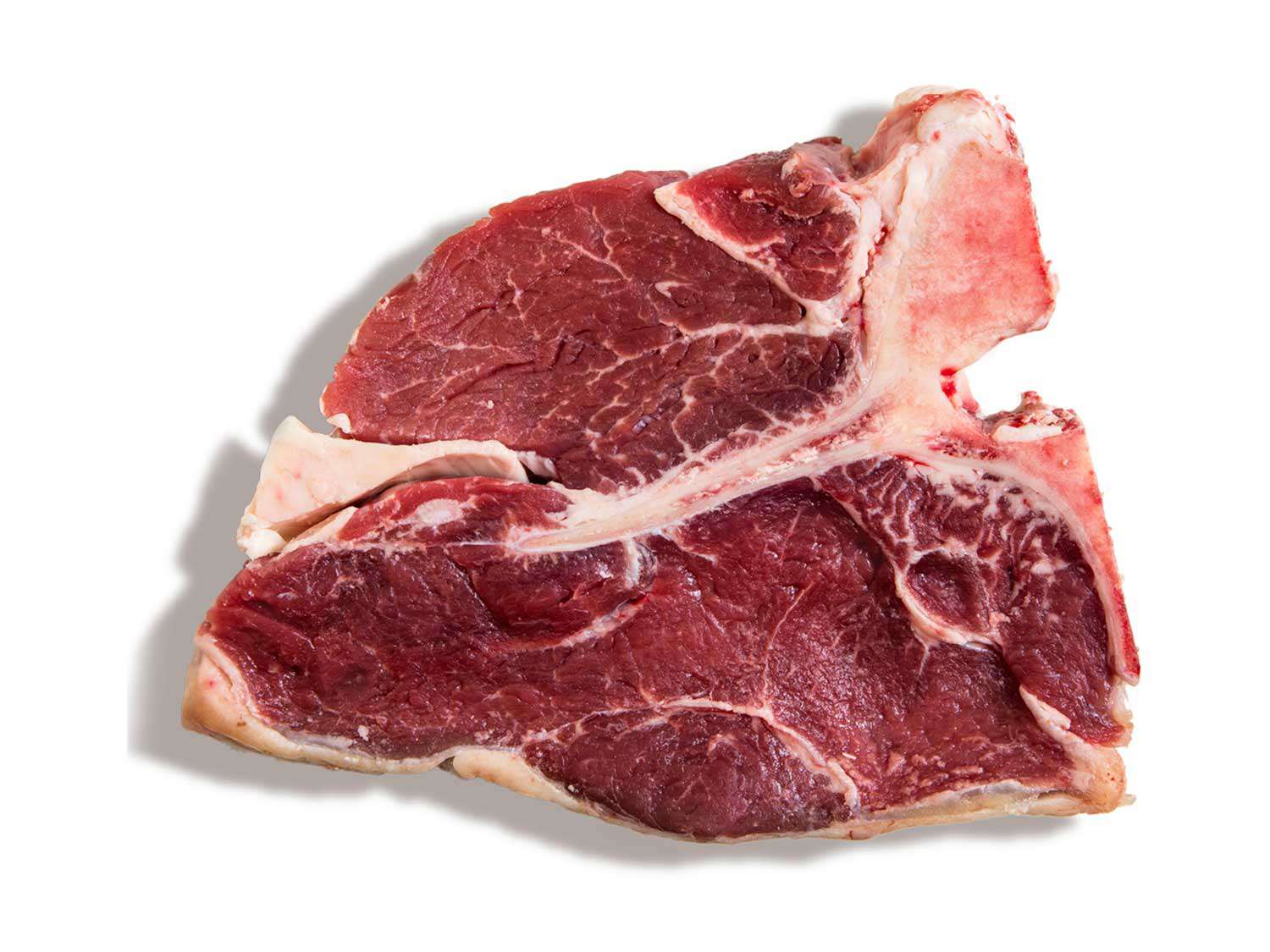 นำเสนอโดย : สำนักงานปศุสัตว์.................
หลักการและเหตุผล
เพื่อกำหนดหลักเกณฑ์การอนุญาตให้มีเอกภาพโดยให้หน่วยงานที่เกี่ยวข้องมีส่วนร่วมในการพิจารณาอนุญาตตั้งแต่ต้น
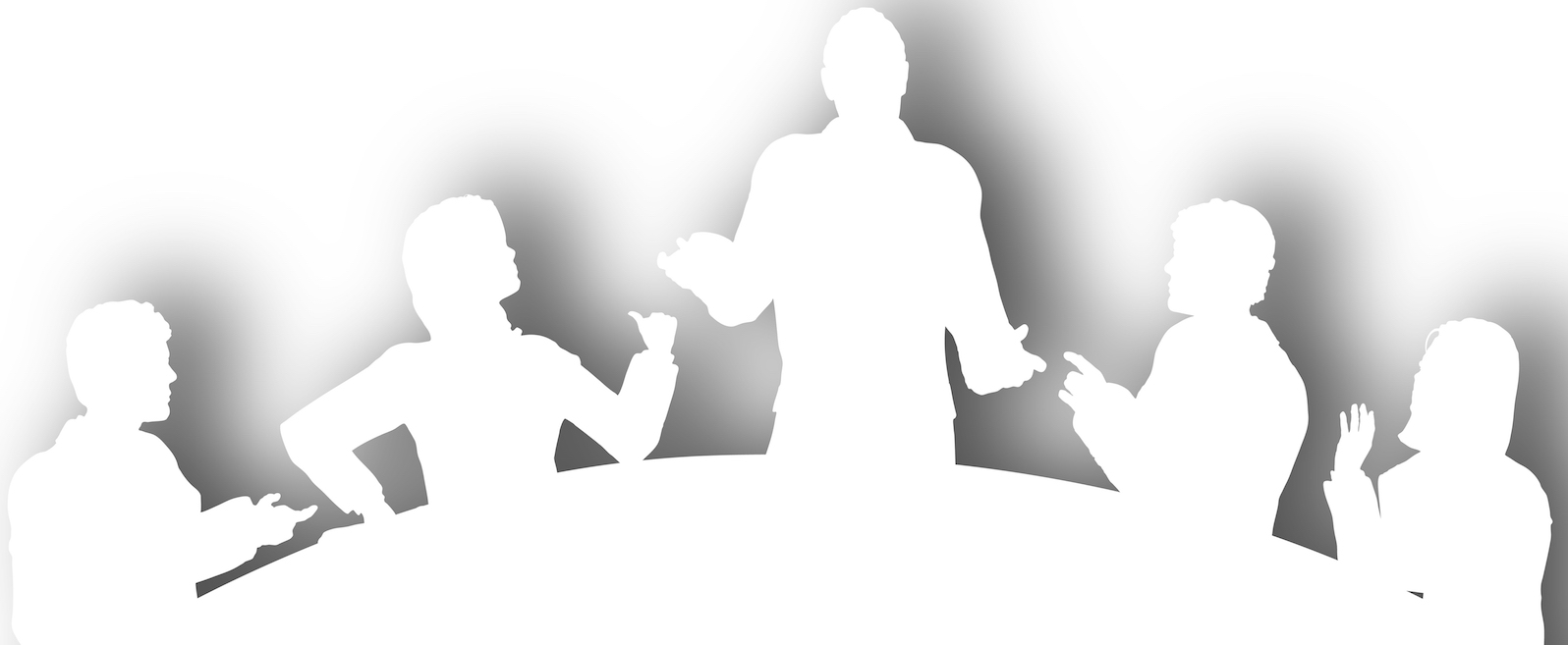 คณะกรรมการประจำจังหวัด
หลักการและเหตุผล
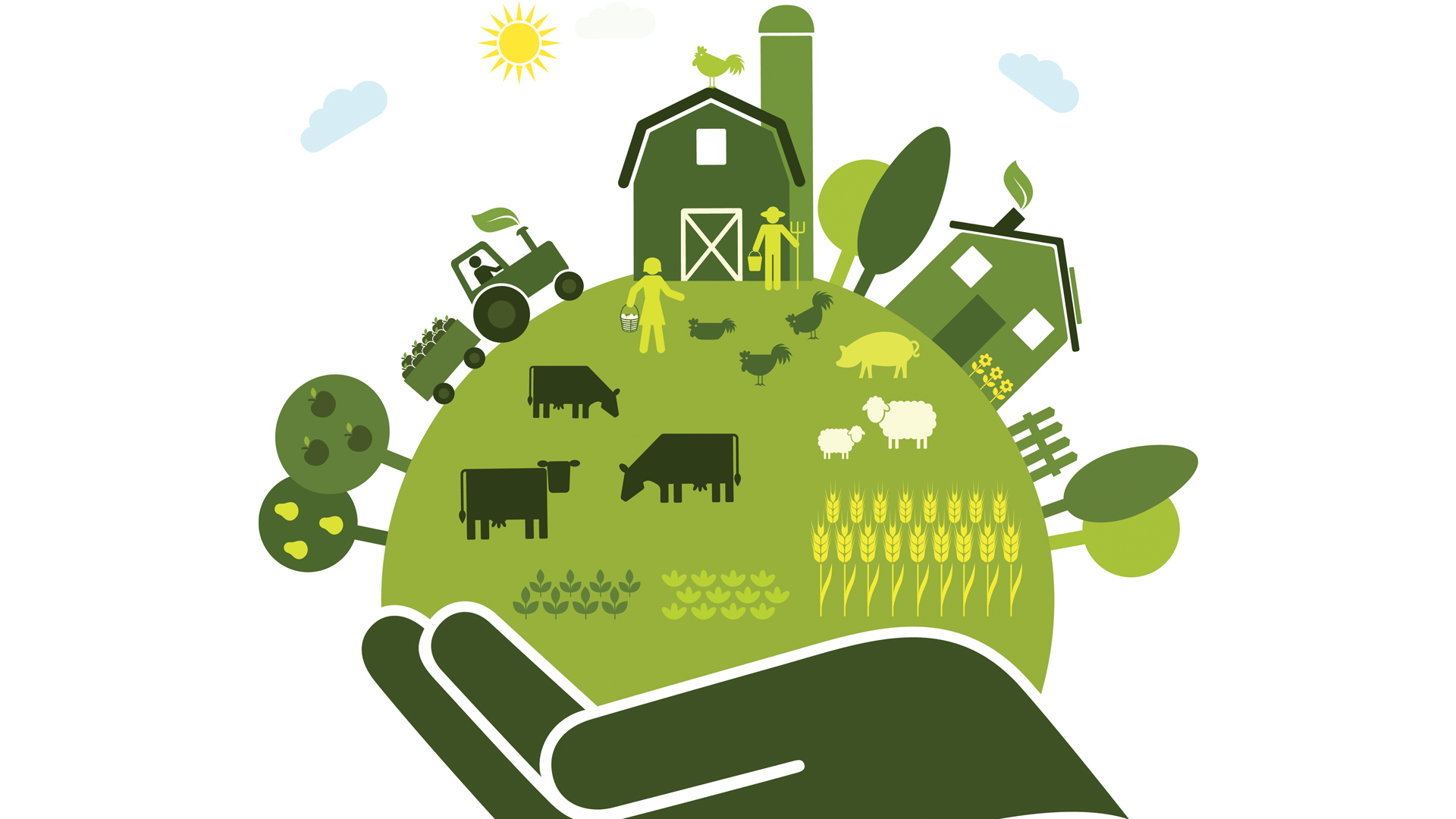 เพื่อสร้างระบบการควบคุมตรวจสอบคุณภาพในกระบวนการฆ่าสัตว์และการขนส่งเนื้อสัตว์  รวมถึงการชำแหละและตัดแต่งเนื้อสัตว์เพื่อการจำหน่ายให้ได้มาตรฐานยิ่งขึ้น
หลักการและเหตุผล
เพื่อสร้างความปลอดภัยด้านอาหาร อันเป็นการคุ้มครองผู้บริโภคให้ได้บริโภคเนื้อสัตว์ที่ถูกสุขอนามัย
วัตถุประสงค์
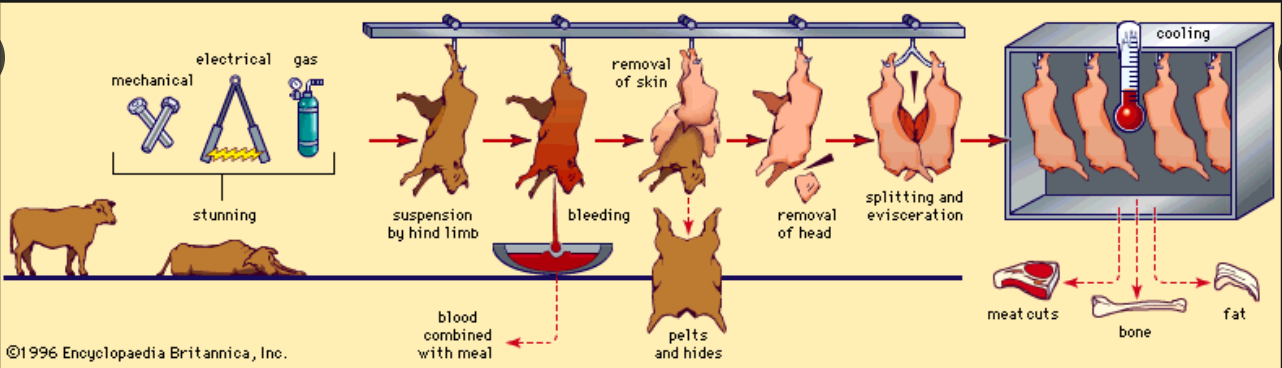 มาตรฐานการฆ่าสัตว์
วัตถุประสงค์
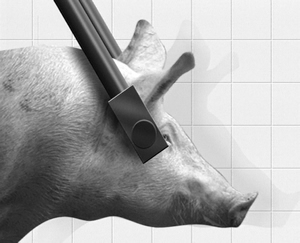 สวัสดิภาพสัตว์
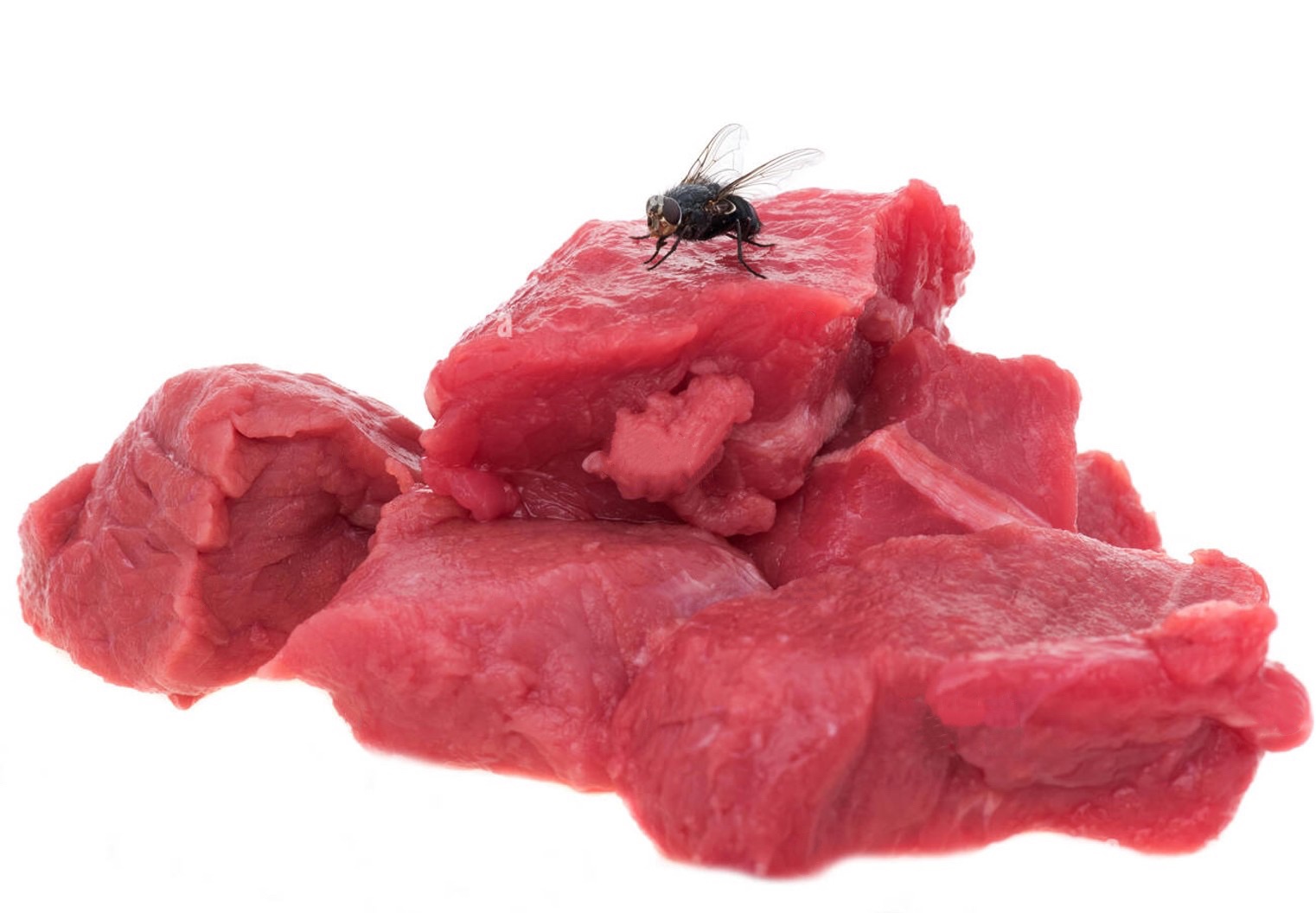 วัตถุประสงค์
สุขอนามัยและความปลอดภัยของผู้บริโภค
หลักการสำคัญ
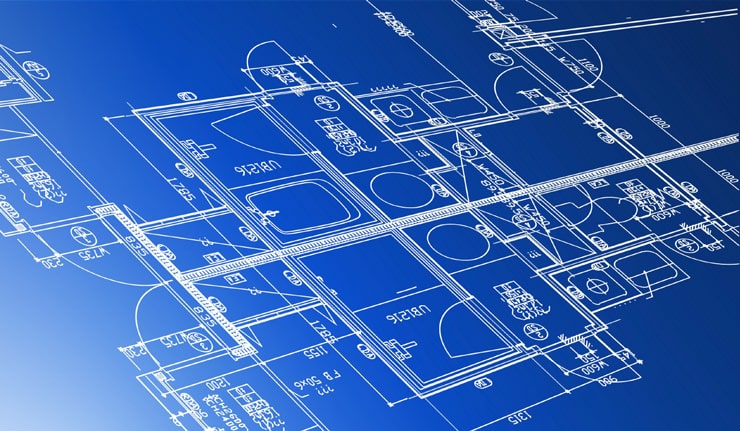 คณะกรรมการประจำจังหวัดเห็นชอบแผนงานการประกอบกิจการฆ่าสัตว์ก่อนสร้างโรงฆ่าสัตว์
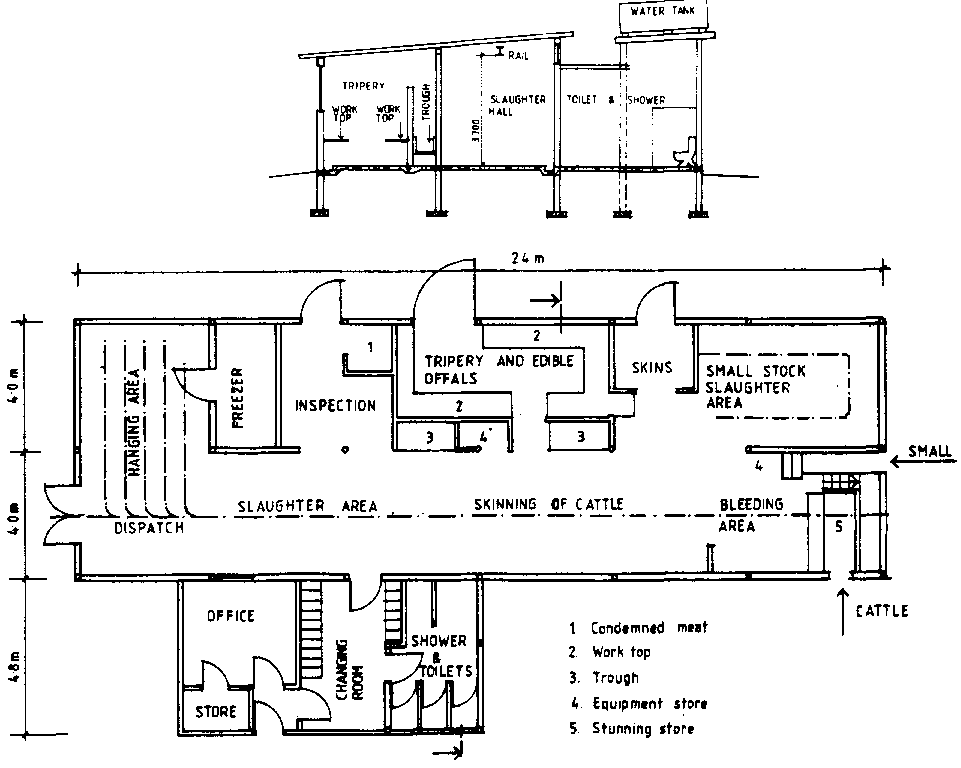 มีโครงสร้างและระบบการปฏิบัติงานได้มาตรฐานสากลและตามที่กฎหมายกำหนด
หลักการสำคัญ
หลักการสำคัญ
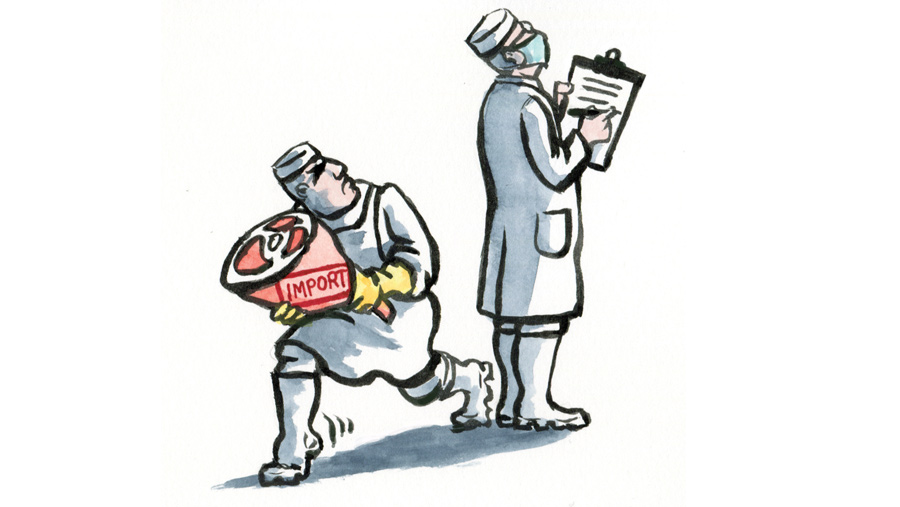 พนักงานตรวจโรคสัตว์คอยคัดกรองสิ่งที่ไม่เหมาะสมจะนำมาเป็นอาหาร
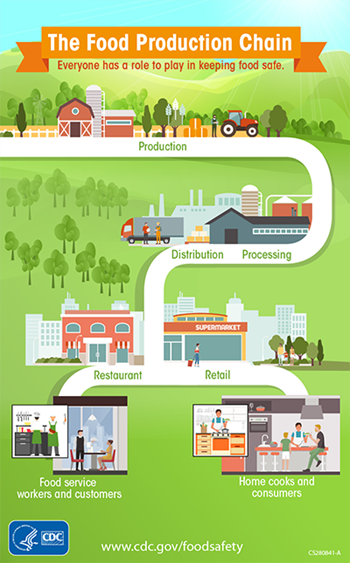 หลักการสำคัญ
ระบบการตรวจสอบย้อนกลับที่สามารถเรียกคืนเนื้อสัตว์ได้เมื่อมีปัญหาในกระบวนการผลิต